Career Technical 
Education (CTE)
Overview
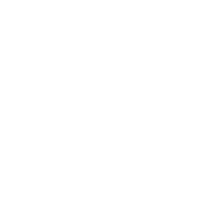 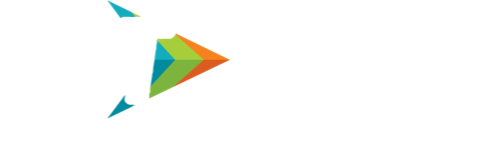 District K-12 CTE Staff
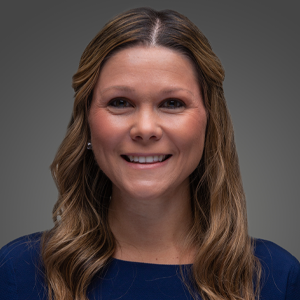 Chelsea Williams, Coordinatorwilliamsc9@leonschools.net850.487.7620Sean Friend, Coordinatorfriends@leonschools.net 850.487.7602
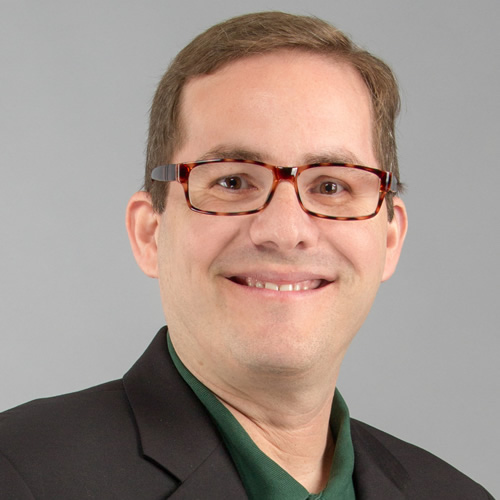 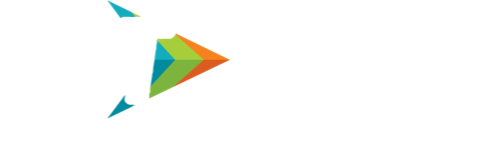 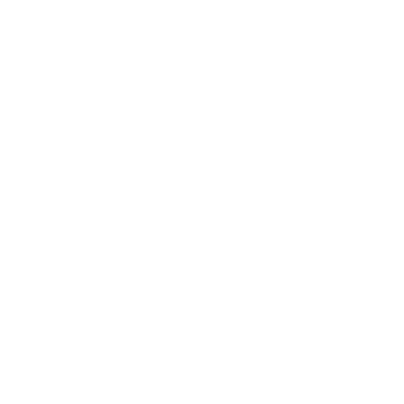 https://www.fldoe.org/academics/career-adult-edu/career-tech-edu/ngos/
Why Career Technical Education?
Education is a function of both knowledge and the application of knowledge. Education that ties abstract ideas to practical applications also prepares students to use their minds, as well as preparing them to be citizens, parents, and members of a civilized culture. Career technical education and academic education are complementary rather than exclusive. CTE courses/pathways are beneficial for ALL students.  Career and technical education will provide experiences that complement and reinforce academic concepts that are particularly amendable to contextualized learning in distinct career areas and provide occupationally specific skills.
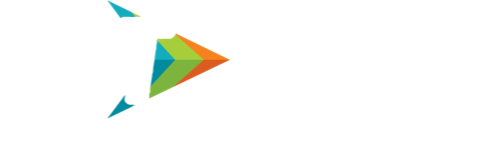 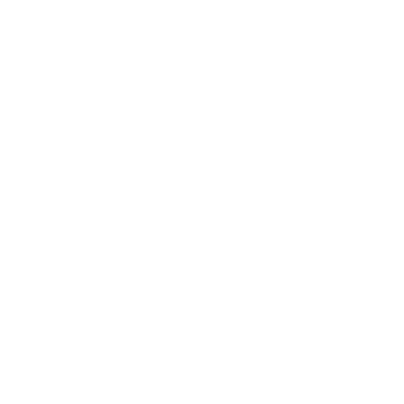 https://www.fldoe.org/academics/career-adult-edu/career-tech-edu/ngos/
Why Career Technical Education?
Leon County Schools offers career and technical programs that include but are not limited to:Job preparatory course designed to provide students with the competencies necessary for effective entry into anoccupationExploratory courses designed to give students initial exposure to skills and attitudes associated with a broad rangeof occupations in order to assist them in making informed decision regarding their future academic andoccupational goals;Practical art courses are designed to teach students practical generic skills which, although applicable in someoccupations, are not designed to prepare students for entry into an occupation;Career education instruction which is designed to strengthen and integrate basic academic skills andcareer/technical skills and occupational awareness;Accelerated career and technical programs such as career dual enrollment designed to enable high school studentsto earn elective credit toward graduation and postsecondary credit toward a technical certificate.
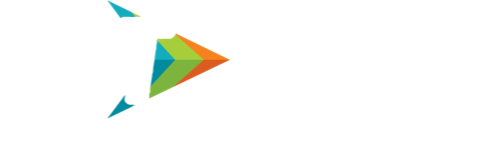 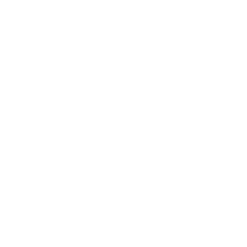 https://www.fldoe.org/academics/career-adult-edu/career-tech-edu/ngos/
CTE: Myths and Facts
Myth: CTE is jobs training.
Fact: CTE empowers learners to explore multiple career options.
Myth: CTE leads to dead end jobs with low wages.
Fact: CTE leads to well-paying careers with potential for career advancement.
Myth: CTE is for low-performing students or students who don’t go on to college or post-secondary training.
Fact: CTE provides ALL learners a seamless pathway to post-secondary education.
Myth: CTE programs aren’t relevant if a students doesn’t know what career they want?
Fact: Experiencing CTE in high school is a good way to test-drive a career before spending money on additional training after high school.
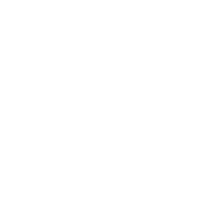 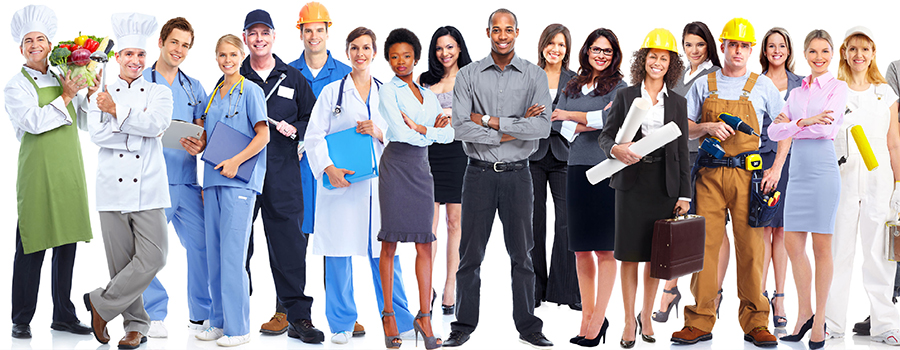 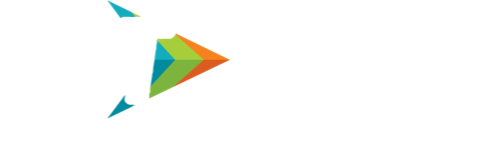 Florida Statutes
The following statutes contain important provisions of the Florida Career and Professional Education Act (CAPE Act): Section 1003.4203 – Digital materials, CAPE Digital Tool certificates, and technical assistanceSection 1003.491 – Florida Career and Professional Education ActSection 1003.492 – Industry-certified career education programsSection 1003.493 – Career and professional academies and career-themed coursesSection 1003.4935 – Middle grades career and professional academy courses and career-themed coursesSection 1008.44 – CAPE Industry Certification Funding List and CAPE Postsecondary Industry Certification Funding ListSection 1011.62(1)(o) – Calculation of additional full-time equivalent membership based on successful completion of a career-themed course pursuant to ss. 1003.491, 1003.492, and 1003.493, or courses with embedded CAPE industry certifications or CAPE Digital Tool certificates, and issuance of industry certification identified on the CAPE Industry Certification Funding List pursuant to rules adopted by the State Board of Education or CAPE Digital Tool certificates pursuant to s. 1003.4203.
https://www.fldoe.org/academics/career-adult-edu/cape-secondary/statutes-rules.stml
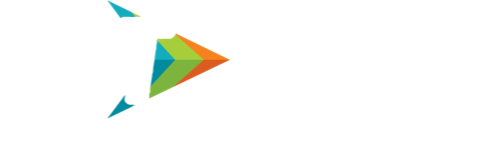 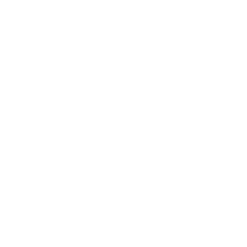 The Role of K-12 and CTE
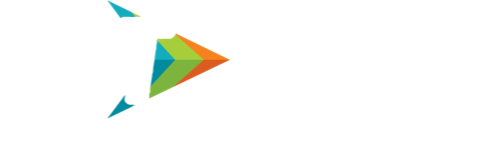 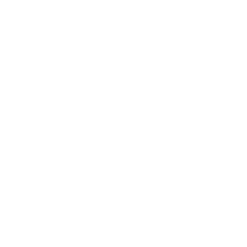 Programs
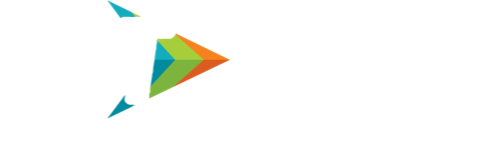 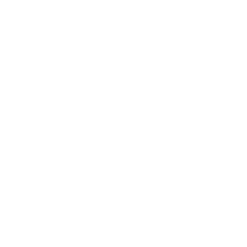 Career Clusters
CTE programs are organized into 17 different career clusters and are geared toward middle school, high school, district technical school, and Florida College System students throughout the state.
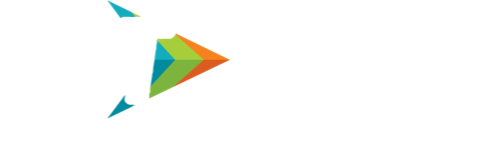 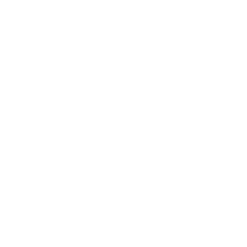 https://www.fldoe.org/academics/career-adult-edu/career-tech-edu/
CAPE Act
In 2007, the Florida Legislature passed the Career and Professional Education Act. The purpose of the act was to provide a statewide planning partnership between the business and education communities in order to attract, expand, and retain targeted, high-value industry and to sustain a strong, knowledge-based economy. The objectives of the act are as follows:
To improve middle and high school academic performance by providing rigorous and relevant curriculum opportunities;  
To provide rigorous and relevant career-themed courses that articulate to postsecondary level coursework and lead to industry certification; 
To support local and regional economic development; 
To respond to Florida's critical workforce needs; and 
To provide state residents with access to high-wage and high-demand careers
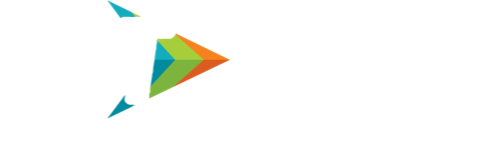 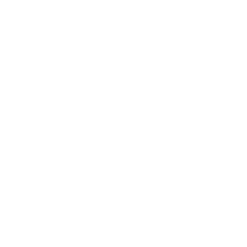 https://www.fldoe.org/core/fileparse.php/8904/urlt/cape-act-techassist.pdf
CAPE Act Continued
The key feature of the CAPE Act is the list of approved certifications known as the “CAPE Industry Certification Funding List,” which is the list of fundable industry certifications adopted by the State Board of Education.
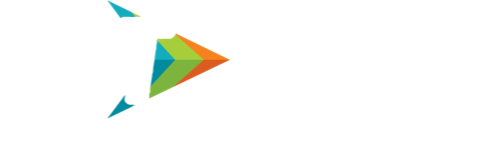 https://www.fldoe.org/core/fileparse.php/8904/urlt/cape-act-techassist.pdf
CAPE Funding
Certifications have differential weights for the add-on FTE calculation in s. 1011.62(1)(o), F.S. There are six values: 0.025, 0.1, 0.2, 0.3, 0.5, and 1.0. Funding weights are assigned based on the type of certificate, certification, and course as follows:
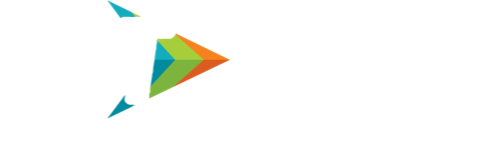 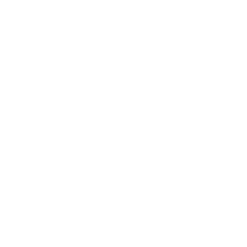 https://www.fldoe.org/academics/career-adult-edu/cape-secondary/faq.stml
Programs of Study
The Division of Career and Adult Education is responsible for developing educational programs that prepare individuals for the occupations that are important to Florida’s economic development. Per F.S. §1004.92(2)(b)(4), each program is updated every three (3) years to reflect current business and industry needs specific to the occupation for which it prepares. With the help of educators, business and industry representatives, and trade associations, career and adult education programs are aligned with the skill requirements needed in today's workforce.A program of study is a coherent, articulated sequence of rigorous academic and career courses commencing in the 9th grade (or sometimes earlier) leading to an associate degree, an industry-recognized certification or licensure, and/or a baccalaureate degree.
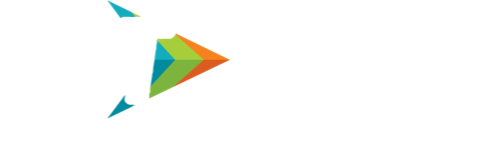 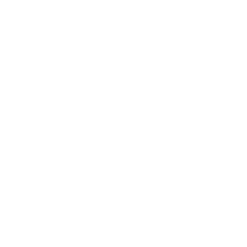 https://www.fldoe.org/academics/career-adult-edu/career-tech-edu/ngos/
Curriculum Frameworks
The Curriculum Frameworks identify specific programs/pathways for each of the 
17 career clusters. Within each cluster, the frameworks identify the aligned:
Middle School Courses
Secondary Courses/Programs
Career Certificate Programs
Degree & Certificate Programs
Supplemental Courses
https://www.fldoe.org/academics/career-adult-edu/career-tech-edu/curriculum-frameworks/2022-23-frameworks/
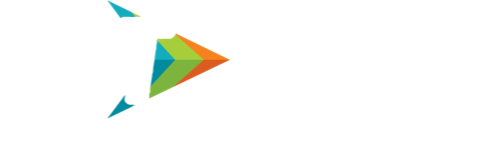 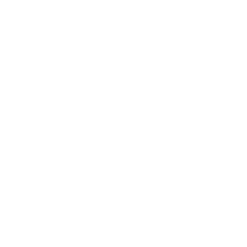 Curriculum Frameworks
Within the identified course/program/pathway, the state has identified the following:
MIDDLE SCHOOL
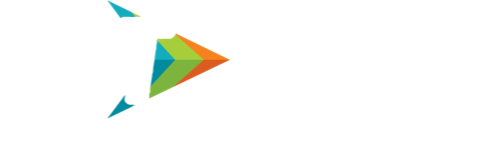 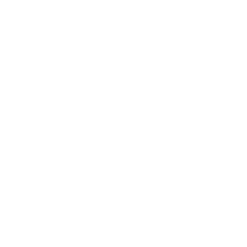 https://www.fldoe.org/academics/career-adult-edu/career-tech-edu/curriculum-frameworks/2022-23-frameworks/
Curriculum Frameworks
Program Course Example :
Program Title:	Information & Communications Technology (ICT) Essentials
Program Type:	Orientation/Exploratory
Career Cluster:	Information Technology
MIDDLE SCHOOL
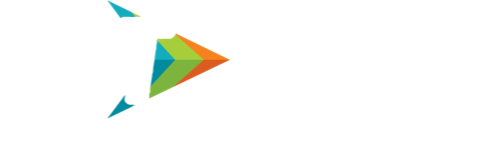 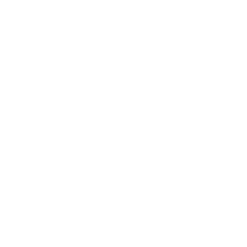 https://www.fldoe.org/academics/career-adult-edu/career-tech-edu/curriculum-frameworks/2022-23-frameworks/
Curriculum Frameworks
Program Structure Example :
MIDDLE SCHOOL
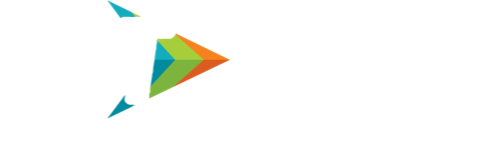 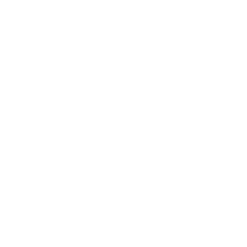 https://www.fldoe.org/academics/career-adult-edu/career-tech-edu/curriculum-frameworks/2022-23-frameworks/
Curriculum Frameworks
Within the identified course/program/pathway, the state has identified the following:
HIGH SCHOOL
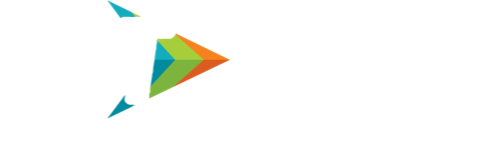 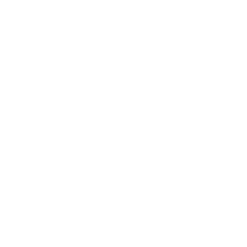 https://www.fldoe.org/academics/career-adult-edu/career-tech-edu/curriculum-frameworks/2022-23-frameworks/
Curriculum Frameworks
Program Pathway Example :
Program Title:	Digital Design 
Program Type:	Career Preparatory
Career Cluster:	Arts, A/V Technology and Communication
HIGH SCHOOL
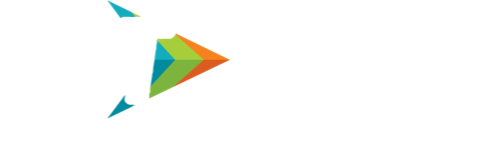 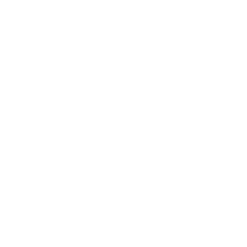 https://www.fldoe.org/academics/career-adult-edu/career-tech-edu/curriculum-frameworks/2022-23-frameworks/
Curriculum Frameworks
Program Structure Example :
HIGH SCHOOL
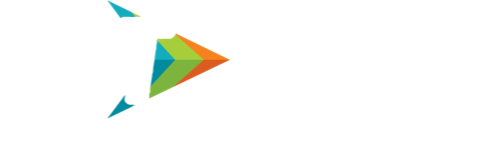 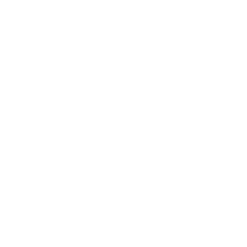 https://www.fldoe.org/academics/career-adult-edu/career-tech-edu/curriculum-frameworks/2022-23-frameworks/
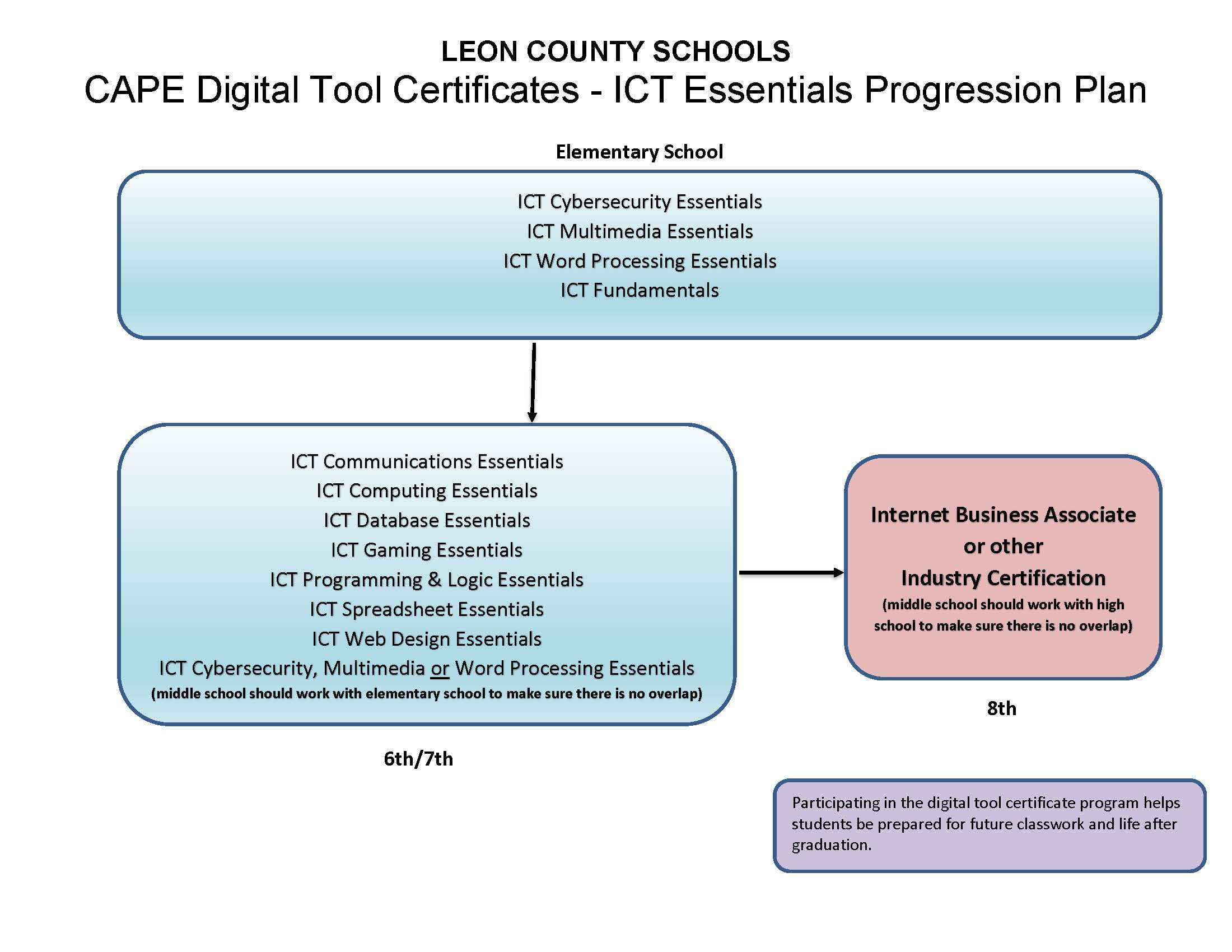 1003.4203 FS: The Legislature intends that by July 1, 2018, on an annual basis, at least 75 percent of public middle grades students earn at least one CAPE Digital Tool certificate. § 1003.4203, Fla. Stat. (2021) 

http://leg.state.fl.us/statutes/index.cfm?mode=View%20Statutes&SubMenu=1&App_mode=Display_Statute&Search_String=1003.4203&URL=1000-1099/1003/Sections/1003.4203.html
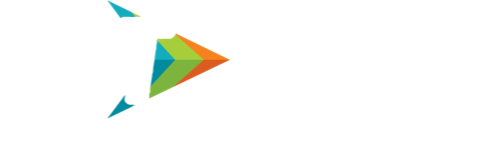 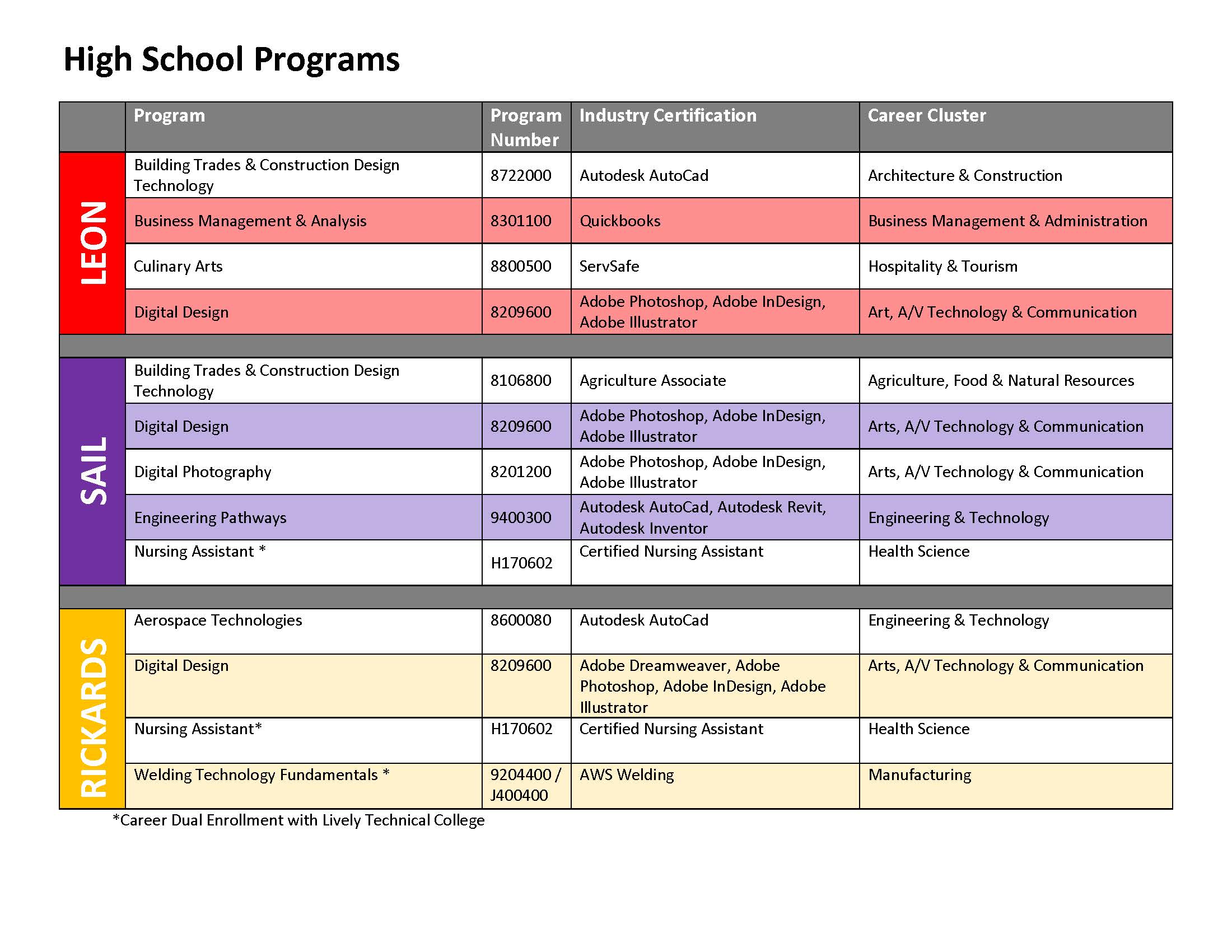 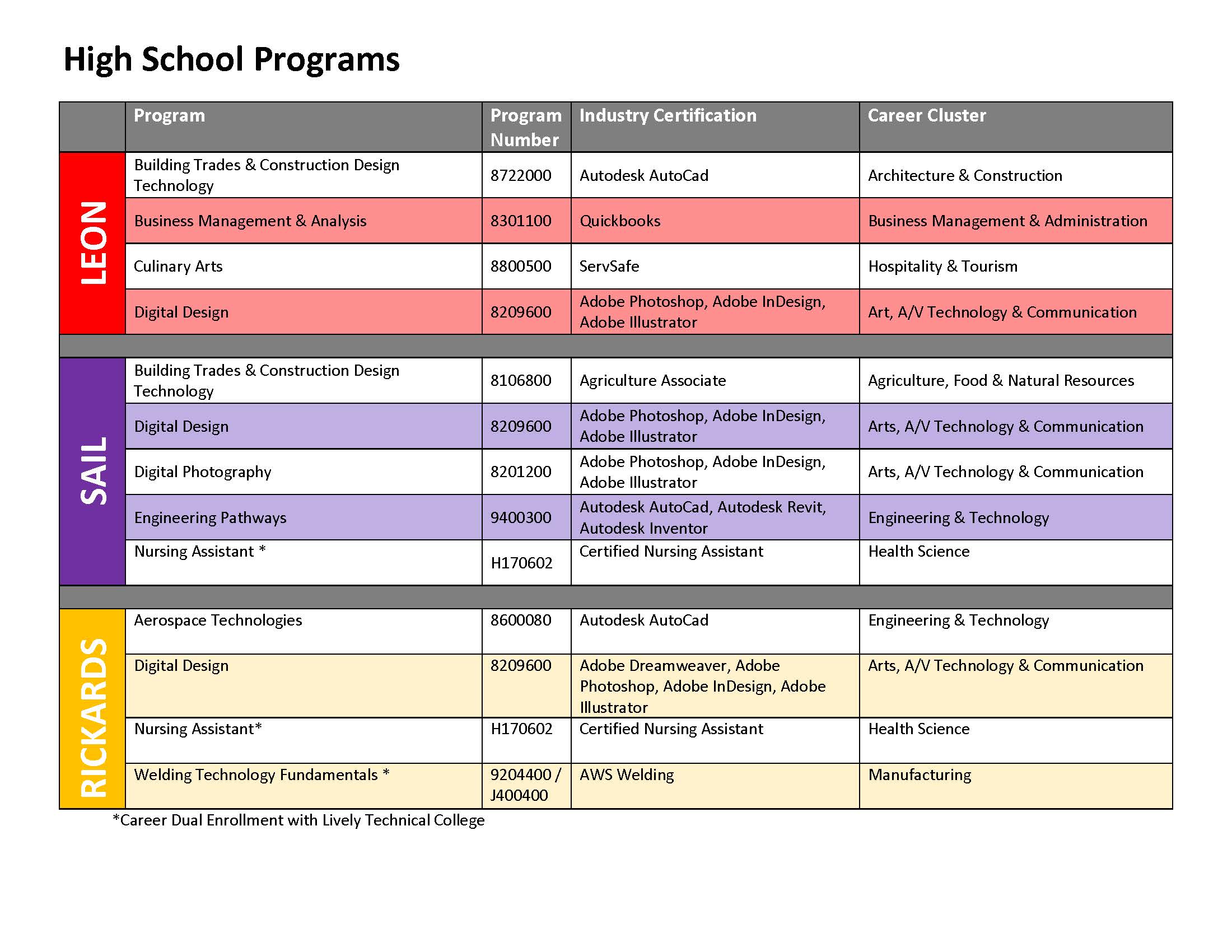 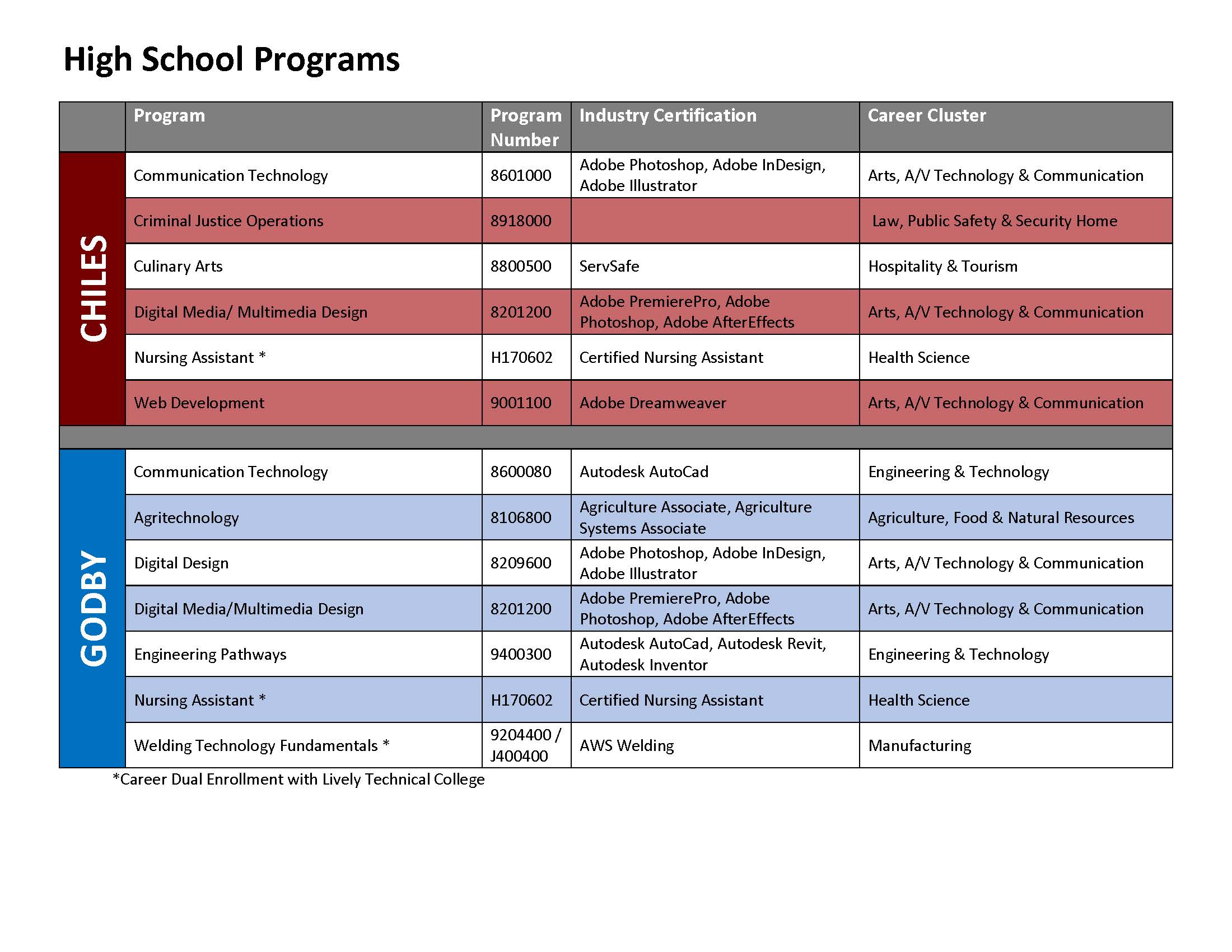 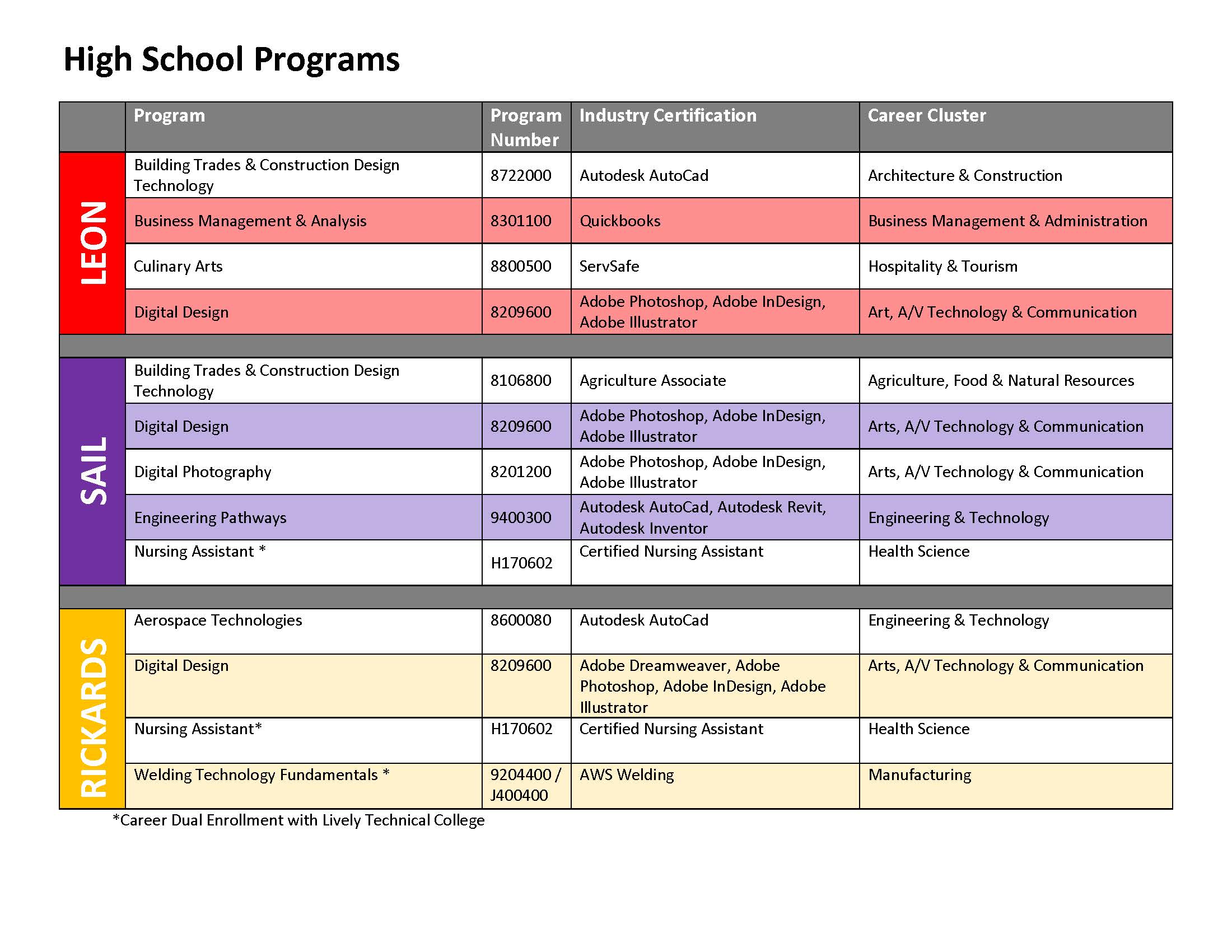 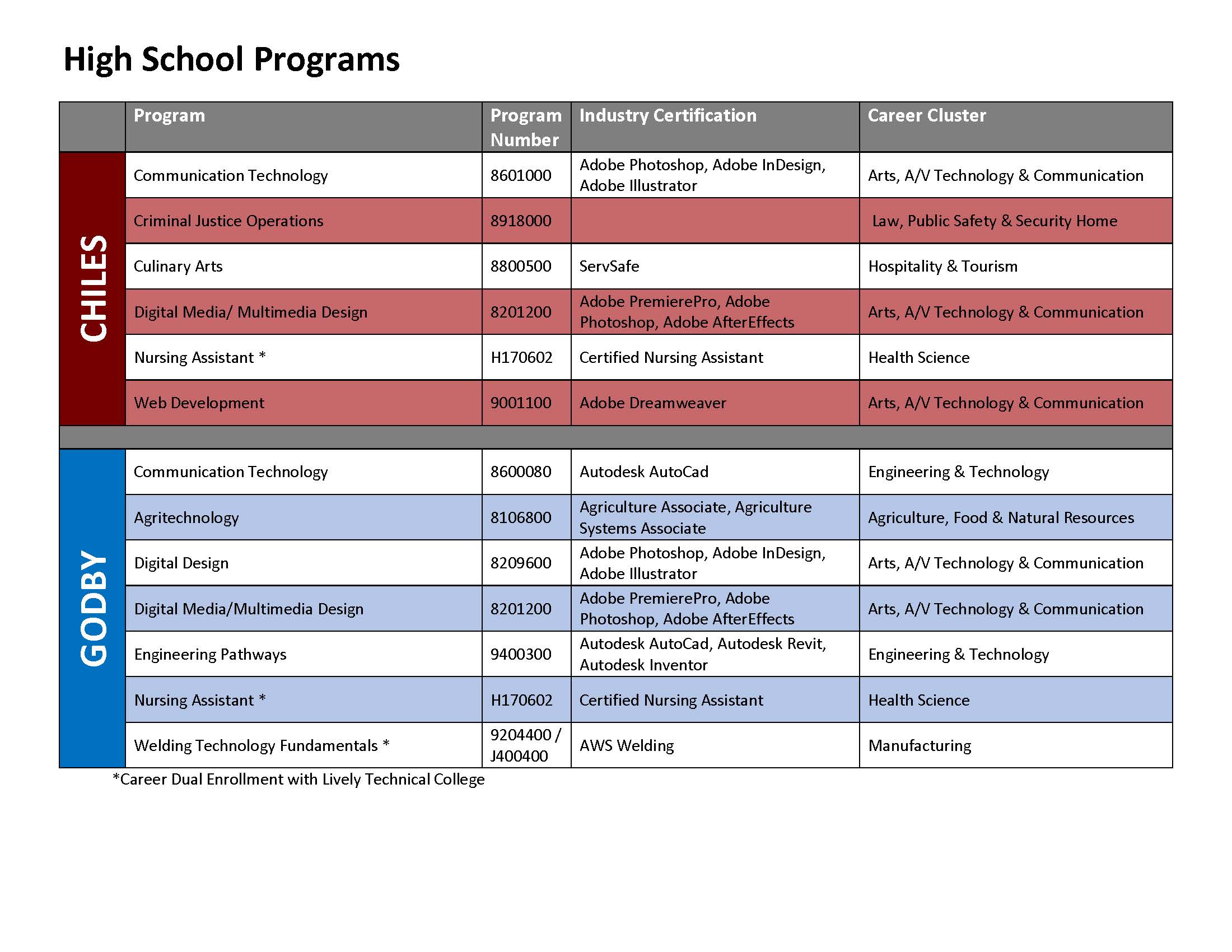 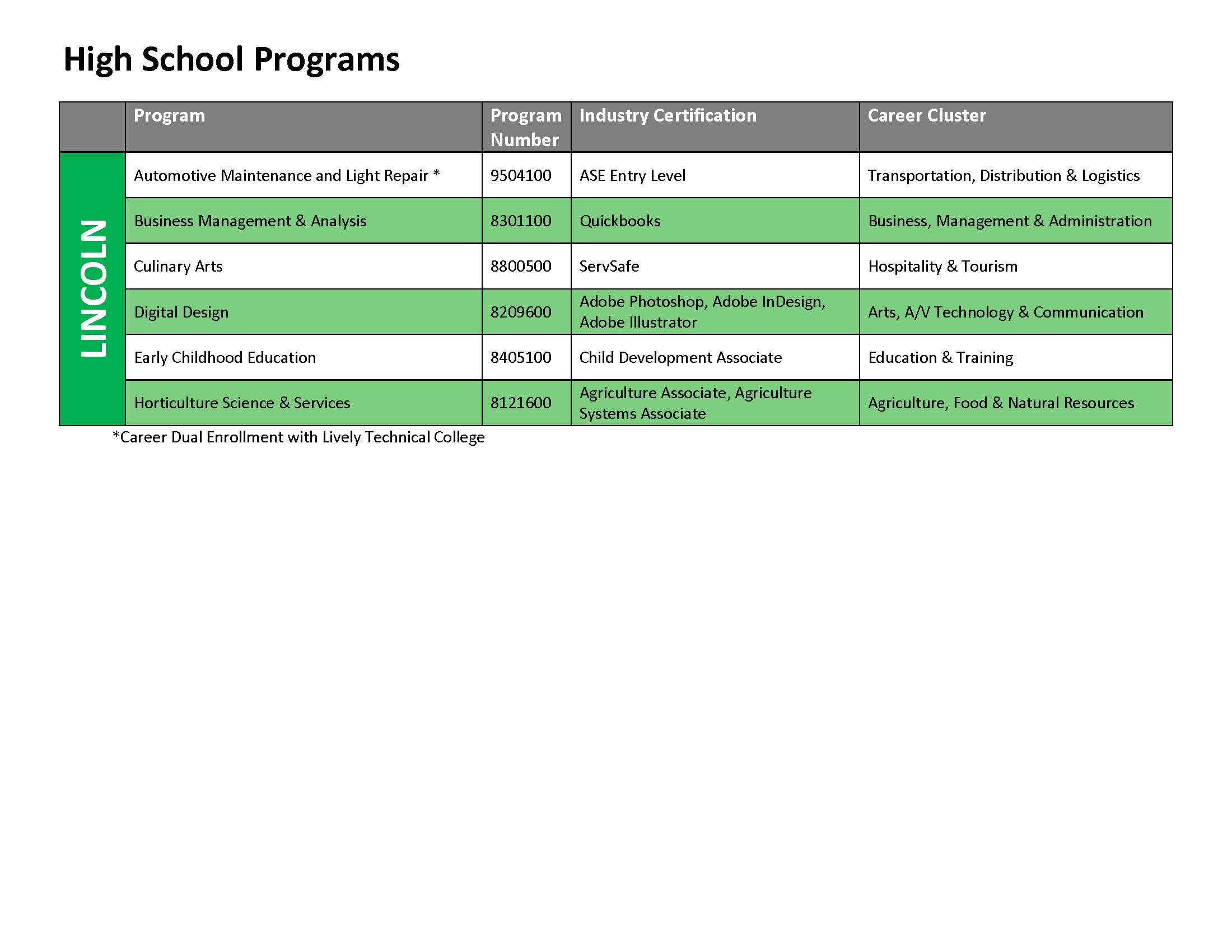 School Grades: Acceleration Middle
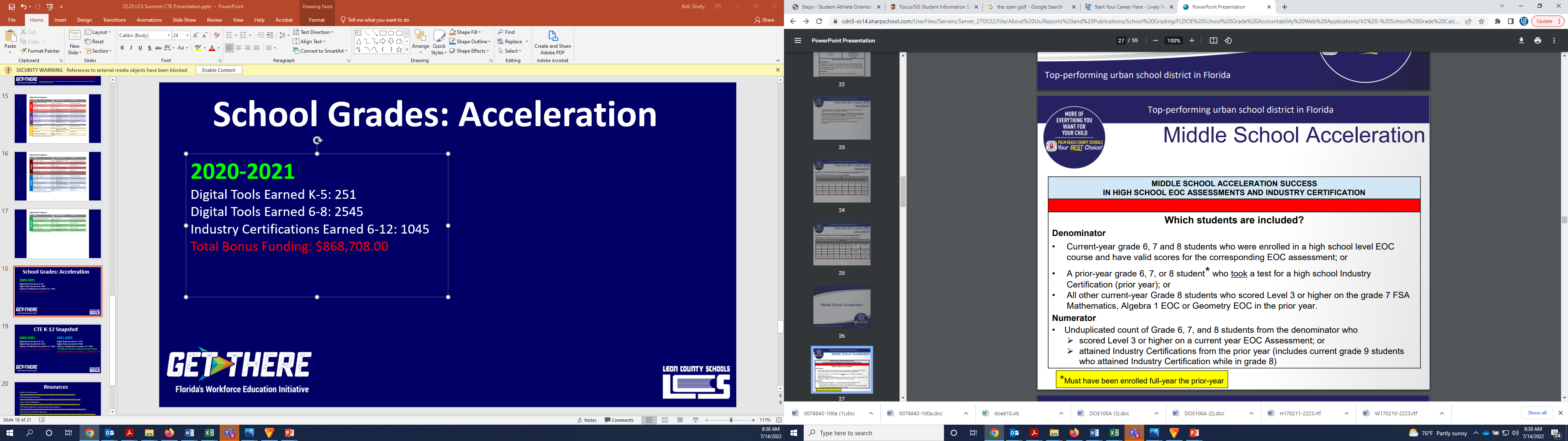 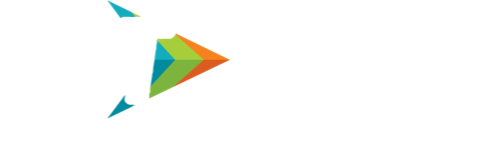 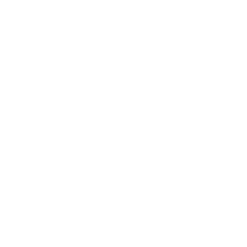 https://cdn5-ss14.sharpschool.com/UserFiles/Servers/Server_270532/File/About%20Us/Reports%20and%20Publications/School%20Grading/FLDOE%20School%20Grade%20Accountability%20Web%20Applications/V2%20-%20School%20Grade%20Calculation%20-%20All%20Schools-FY22_Update%20-%2002-17-2022.pdf
School Grades: Acceleration Middle
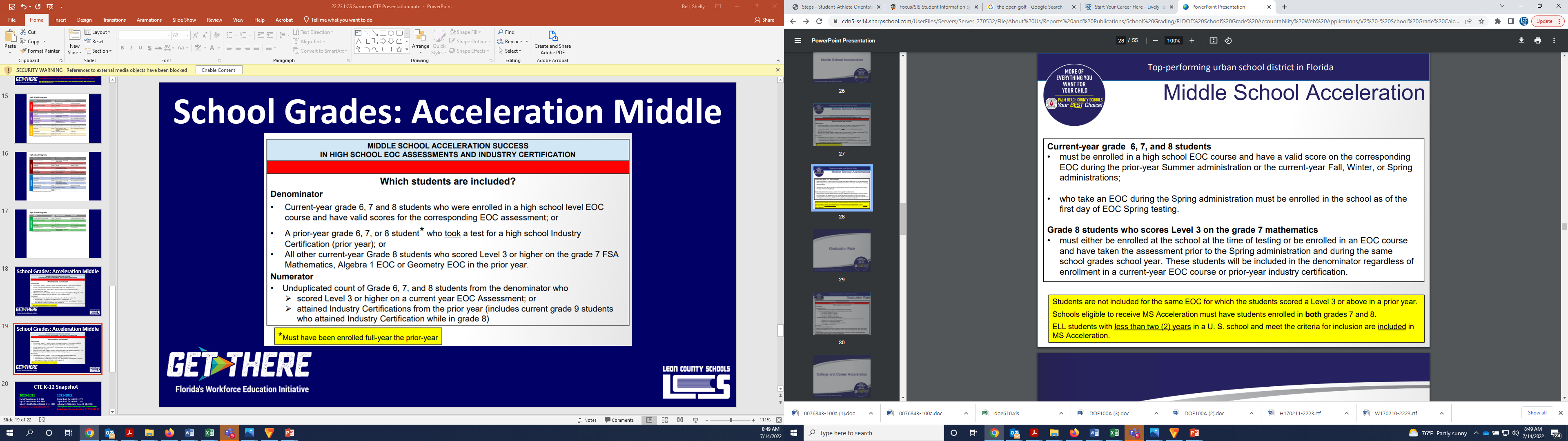 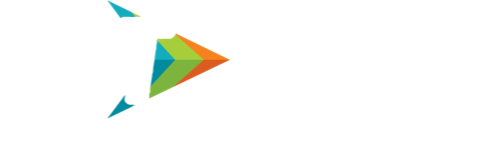 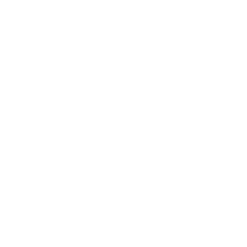 https://cdn5-ss14.sharpschool.com/UserFiles/Servers/Server_270532/File/About%20Us/Reports%20and%20Publications/School%20Grading/FLDOE%20School%20Grade%20Accountability%20Web%20Applications/V2%20-%20School%20Grade%20Calculation%20-%20All%20Schools-FY22_Update%20-%2002-17-2022.pdf
School Grades: Acceleration High
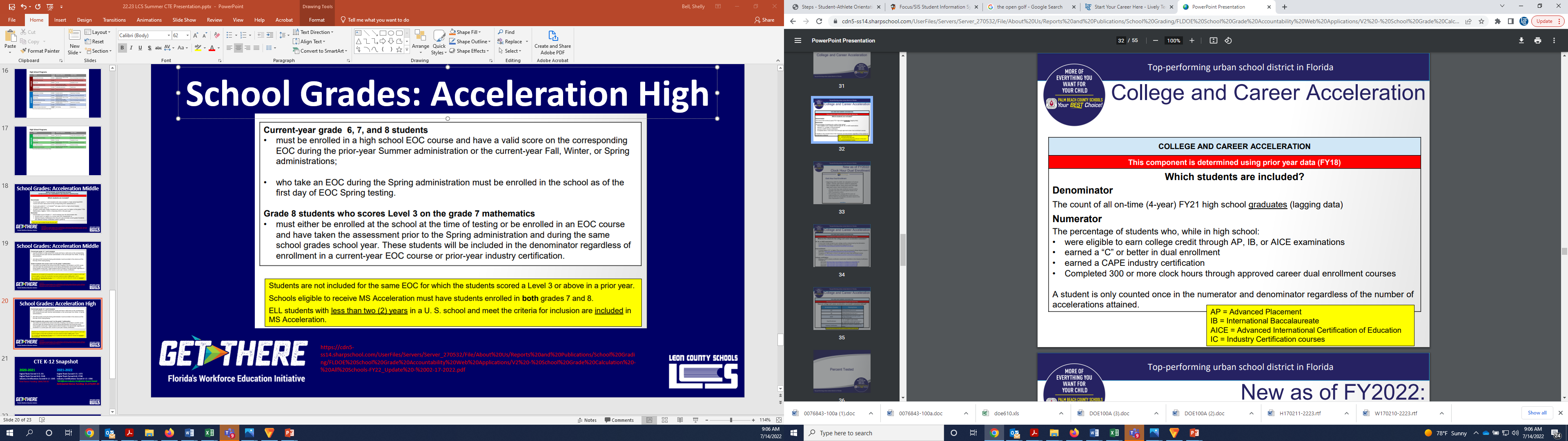 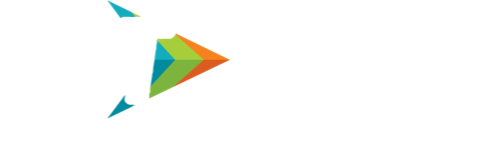 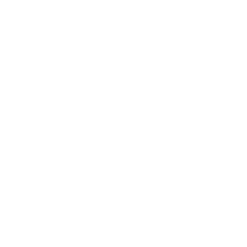 https://cdn5-ss14.sharpschool.com/UserFiles/Servers/Server_270532/File/About%20Us/Reports%20and%20Publications/School%20Grading/FLDOE%20School%20Grade%20Accountability%20Web%20Applications/V2%20-%20School%20Grade%20Calculation%20-%20All%20Schools-FY22_Update%20-%2002-17-2022.pdf
School Grades: Acceleration High
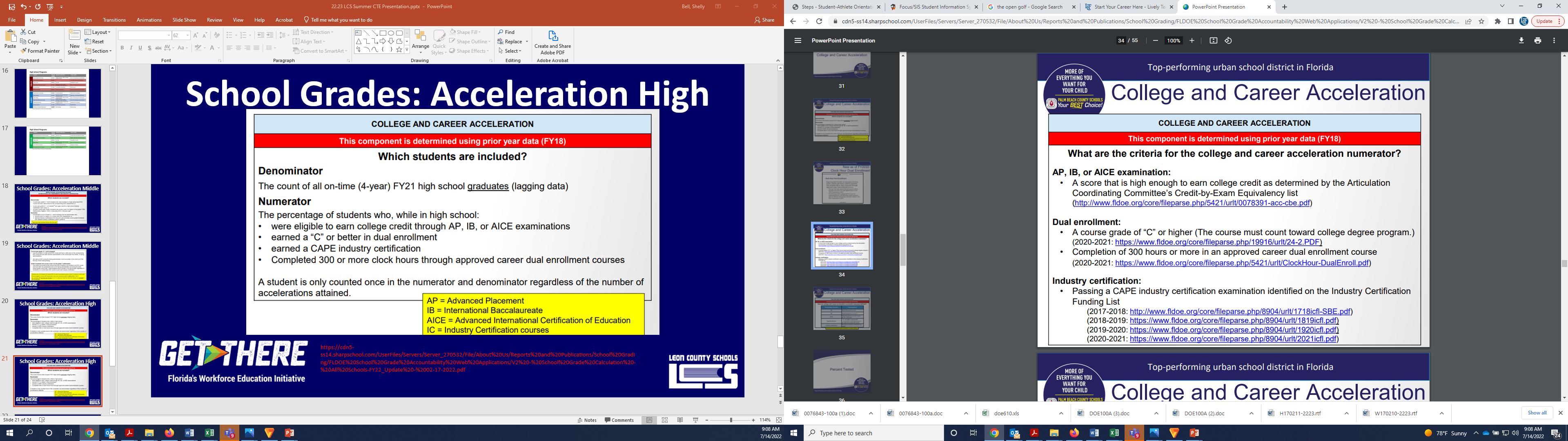 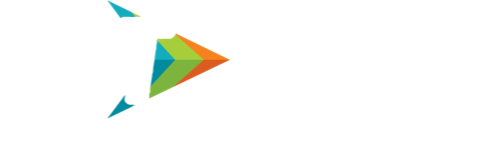 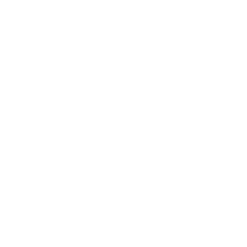 https://cdn5-ss14.sharpschool.com/UserFiles/Servers/Server_270532/File/About%20Us/Reports%20and%20Publications/School%20Grading/FLDOE%20School%20Grade%20Accountability%20Web%20Applications/V2%20-%20School%20Grade%20Calculation%20-%20All%20Schools-FY22_Update%20-%2002-17-2022.pdf
School Grades: Acceleration High
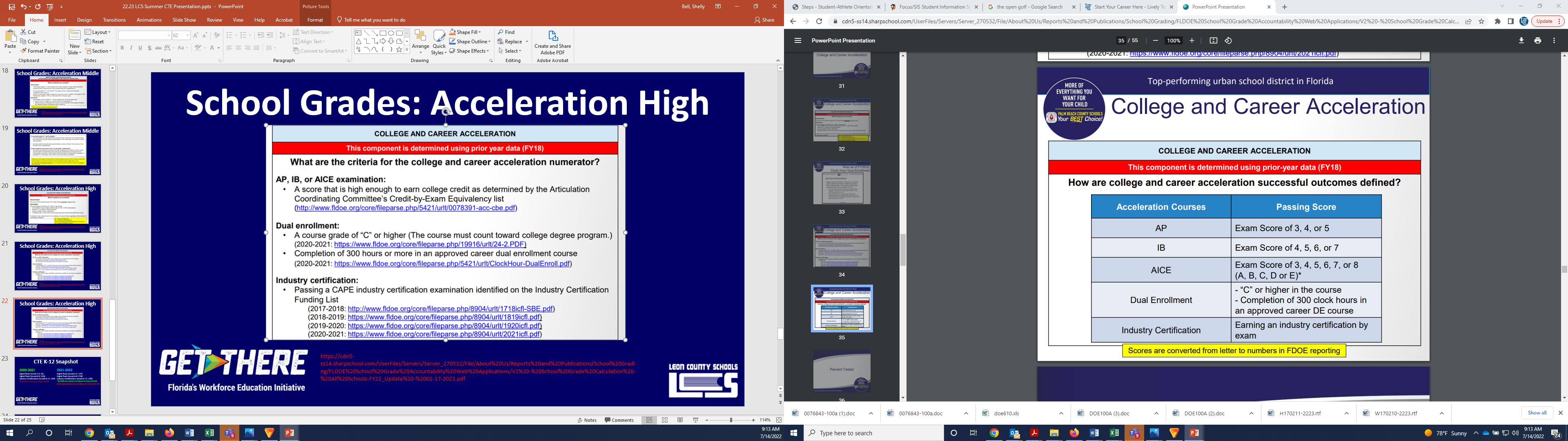 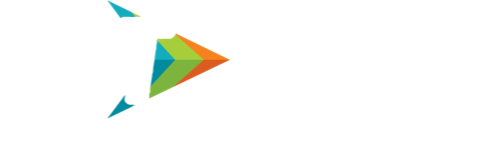 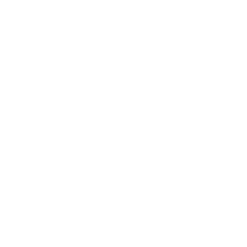 https://cdn5-ss14.sharpschool.com/UserFiles/Servers/Server_270532/File/About%20Us/Reports%20and%20Publications/School%20Grading/FLDOE%20School%20Grade%20Accountability%20Web%20Applications/V2%20-%20School%20Grade%20Calculation%20-%20All%20Schools-FY22_Update%20-%2002-17-2022.pdf
CTE K-12 Snapshot
2020-2021
Digital Tools Earned K-5: 251
Digital Tools Earned 6-8: 2545
Industry Certifications Earned 6-12: 1045
Total Bonus Funding: $868,708.00
2021-2022
Digital Tools Earned K-5: 1372
Digital Tools Earned 6-8: 2748
Industry Certifications Earned 6-12: 1306
*28 Different Industry Certifications Passed
Anticipated Bonus Funding: $1,374,847.20
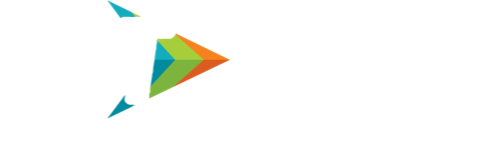 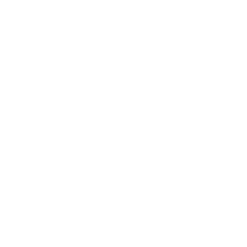 CTE Course Substitutions
Students with Disabilities: 
Rule 6A-1.09963, Florida Administrative Code (F.A.C.), permits students with disabilities who are using one of the standard high school diploma options outlined in section 1003.4282(10), Florida Statutes, (F.S.), to substitute CTE courses with “content related” for English 4, one math, one science and one social studies credit (excluding Algebra 1, Geometry, Biology 1, and U.S. History). https://www.fldoe.org/core/fileparse.php/7571/urlt/ctesubstitutions.pdf

http://project10.info/Documents/CTE_Course_Sub_TA_brief-for_Posting_11.18.20_1.pdf

Graduation Requirements:
CTE Courses can fulfill the graduation designations for economics, equally rigorous science and practical art requirement. https://www.fldoe.org/academics/career-adult-edu/career-tech-edu/program-resources.stml
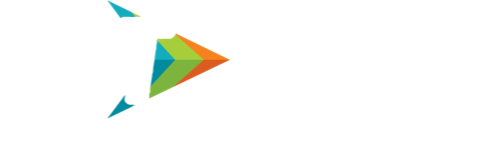 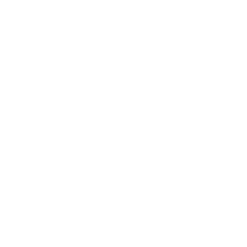 Industry Cert. Substitutions
Industry Certification Mathematics and Science Substitutions – s. 1003.4282(3)(b) and (c), F.S.
 
A student who earns an industry certification for which there is a statewide college-credit articulation agreement approved by the State Board of Education may substitute the certification for two mathematics credits, except for Algebra 1 and Geometry. 

A student who earns an industry certification for which there is a statewide college-credit articulation agreement approved by the State Board of Education may substitute the certification for up to one science credit, except for Biology 1. 

     One qualifying industry certification attainment equates to one substitution credit. A student would need 	to 
     earn three distinct industry certifications to earn the maximum of three substitution credits (two in    
     mathematics and one in science).
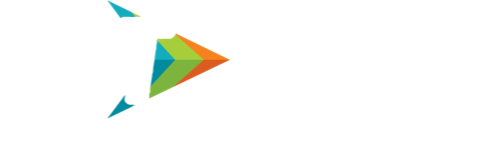 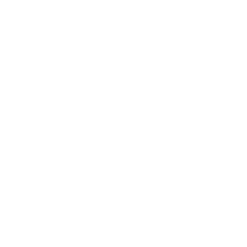 http://www.fldoe.org/academics/career-adult-edu/career-technical-edu-agreements/industry-certification.stml.
Industry Cert. Substitutions Cont.
Course substitution options related to mathematics and science include the following: 

An identified computer science credit may substitute for up to one credit of the mathematics requirement, with the exception of Algebra 1 and Geometry (s. 1003.4282(3)(b)3., F.S.). 

An identified computer science credit may substitute for up to one credit of the science requirement, with the exception of Biology 1 ( s. 1003.4282(3)(c)3., F.S.). 

An identified industry certification in 3D rapid prototype printing may satisfy up to two credits of the mathematics requirements, with the exception of Algebra 1 (s. 1003.4282(3)(b)3., F.S.).
https://www.fldoe.org/core/fileparse.php/7764/urlt/SecondaryStudentProgressionFAQ.pdf
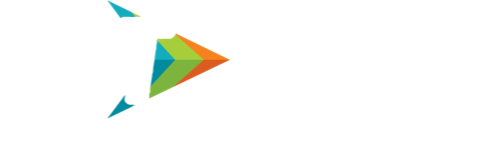 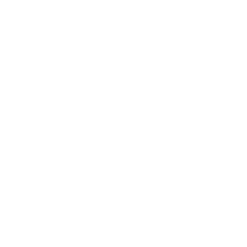 CTE Graduation Pathway Option
Beginning with the 2019-2020 school year, a student may earn a standard high school diploma through the Career and Technical Education (CTE) pathway option. To earn a standard high school diploma through this pathway option, a student must:
Successfully complete a minimum of 18 credits.
Have a minimum, cumulative GPA of at least a 2.0 on a 4.0 scale.
Meet the requirements of  
4 English credits (including the statewide grade 10 Reading assessment or the grade 10 ELA assessment, or earn a concordant score)
4 Math credits (including the statewide Algebra I EOC assessment, or earn a comparative score)
3 Science credits
3 Social studies credits
Complete two credits in career and technical education. The courses must result in a program completion and an industry certification. 
Complete two credits in work-based learning programs. A student may substitute up to two credits of electives, including one-half credit in financial literacy, for work-based learning program courses to fulfill this requirement. 

Each district school board must incorporate the CTE pathway option into the student progression plan required under s. 1008.25.
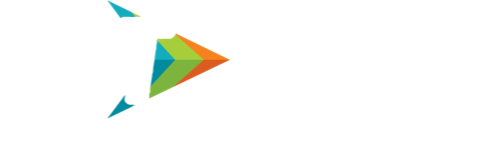 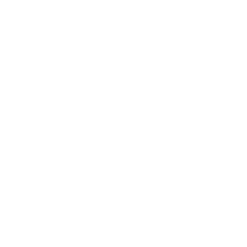 https://www.fldoe.org/academics/career-adult-edu/career-tech-edu/pathways-option.stml
Career Dual Enrollment
Career Dual Enrollment (CDE) is an option for high school students to enroll in post-secondary courses to earn elective credit toward high school graduation requirements and to receive hours toward a career and technical post-secondary program certificate.

CDE includes courses offered through career certificate (clock hour) programs and career associate degree programs (e.g., Associate of Science). The high school credits are awarded upon completion of the postsecondary course.

For Career Certificate clock hour courses taken through dual enrollment, the following methodology must be used for the awarding of high school credits: 0.5 high school credit for each 75 hours in the course rounded down to the nearest 0.5 credit.

Lively Technical College (LTC) offers CDE options on high school campuses and on the main LTC campus.
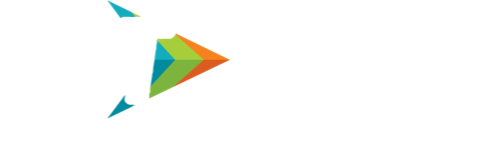 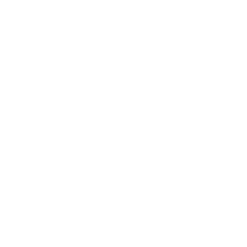 https://www.livelytech.com/students/dual-enrollment/
https://www.fldoe.org/core/fileparse.php/5421/urlt/CareerTechList1920.pdf
Resources
Master List of Resourceshttps://www.fldoe.org/academics/career-adult-edu/cte-educator-resources/CTE New Teacher Resources: https://www.fldoe.org/core/fileparse.php/5652/urlt/CTE-NewTeacherResources.pdfCareer Cluster Infographics: https://www.fldoe.org/core/fileparse.php/5652/urlt/CareerClusterInfographics.pdfCTE Pathway Option for a Standard High School Diplomahttps://www.fldoe.org/academics/career-adult-edu/career-tech-edu/pathways-option.stmlCAPE Industry Certification Reportinghttps://www.fldoe.org/academics/career-adult-edu/research-evaluation/cape-industry-certification.stmlCooperative Education OJT Resources & Educator Manualhttps://www.fldoe.org/academics/career-adult-edu/career-tech-edu/additional-cte-programs-courses/ojt/
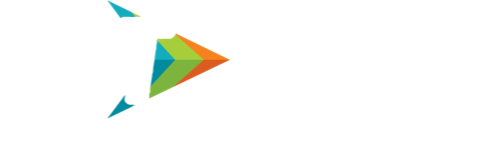 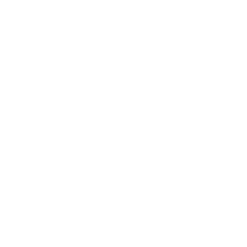 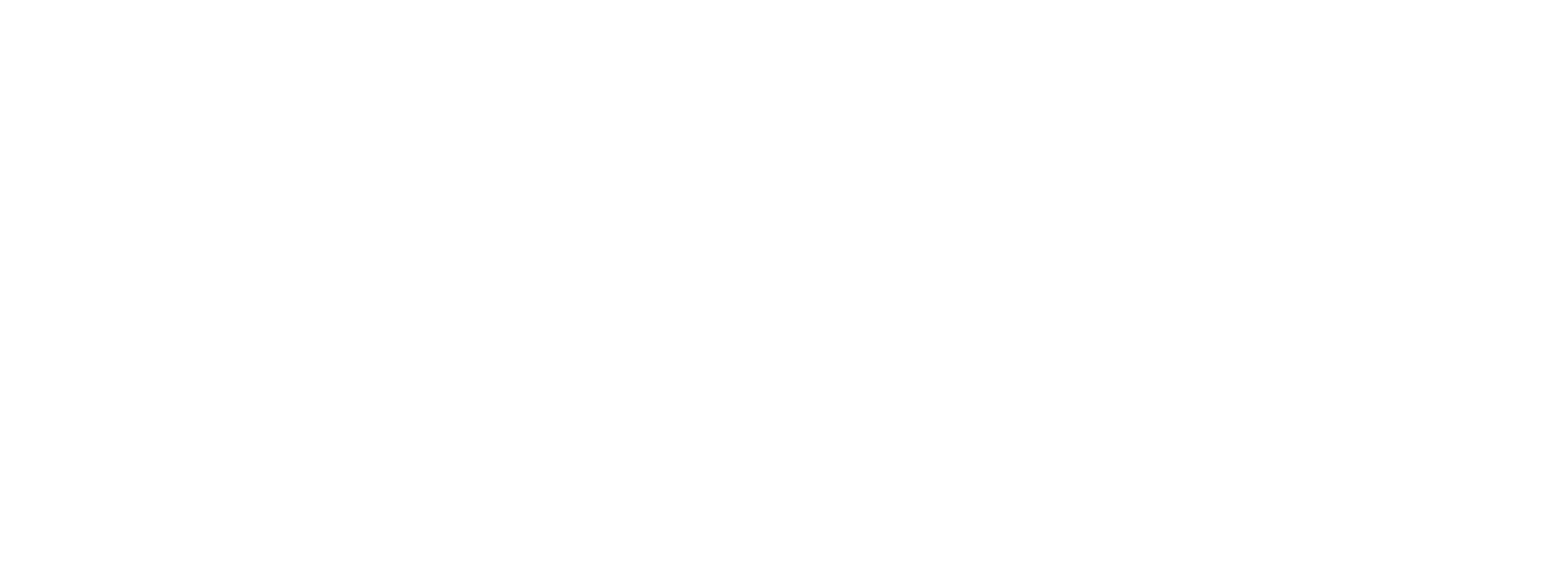 Lively Technical College is a post-secondary, clock-hour institution that has been serving the community since 1937. 

Mission: 
The mission of Lively Technical College is to provide career-oriented education for the community.
Vision: 
Our vision is to lead workforce training by utilizing industry driven educational solutions and community partnerships to equip students to meet the needs of local and global employers.
https://www.livelytech.com/
https://www.livelytech.com/wp-content/uploads/2020/09/20.21-Annual-Report-Electronic.pdf
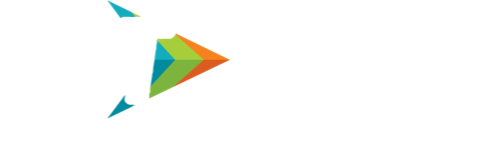 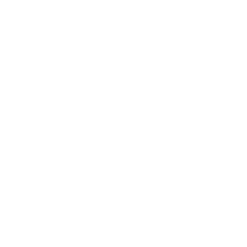 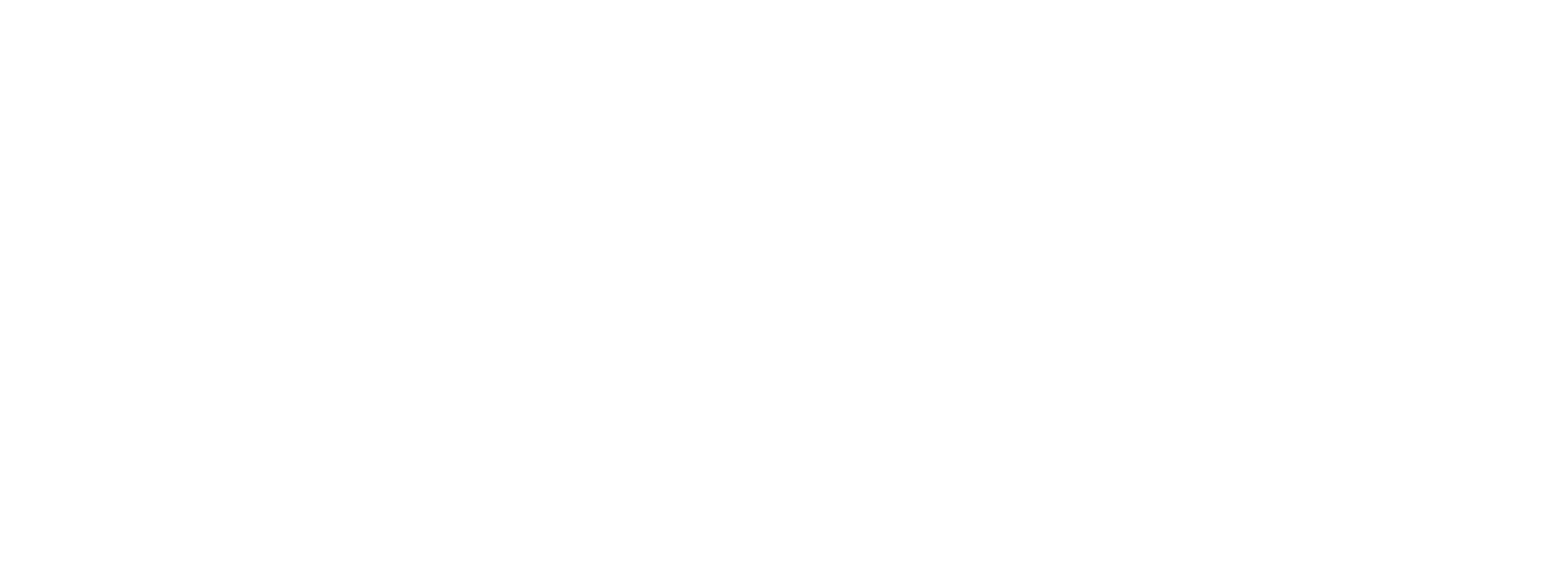 Programs
ARCHITECTURE AND CONTRUCTION
Air Conditioning Refrigeration & Heating Technology 1 (HVAC 1)*
Air Conditioning Refrigeration & Heating Technology 2 (HVAC2)*
Building Trades and Construction Design Technology*  
Electricity*
Industrial Pipefitter*

ARTS, A/V TECHNOLOGY & COMMUNICATION
Digital Design 1* 
Digital Design 2*
Digital Media / Multimedia Design*
BUSINESS MANAGEMENT & ADMINISTRATION
Legal Administrative Specialist*
Medical Administrative Specialist*

HOSPITALITY & TOURISM
Baking & Pastry Arts
Professional Culinary Arts & Hospitality* 
Fundamental Foodservice Skills

HUMAN SERVICES
Barbering
Cosmetology
Nails Specialty
Facials Specialty
High School Dual Enrollment Available for Most Programs
* 2021-22 Perkins Fundable Programs
https://www.livelytech.com/
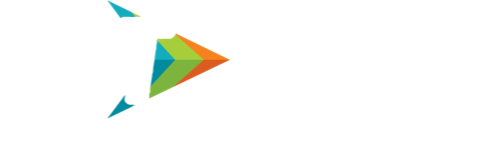 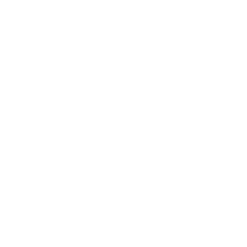 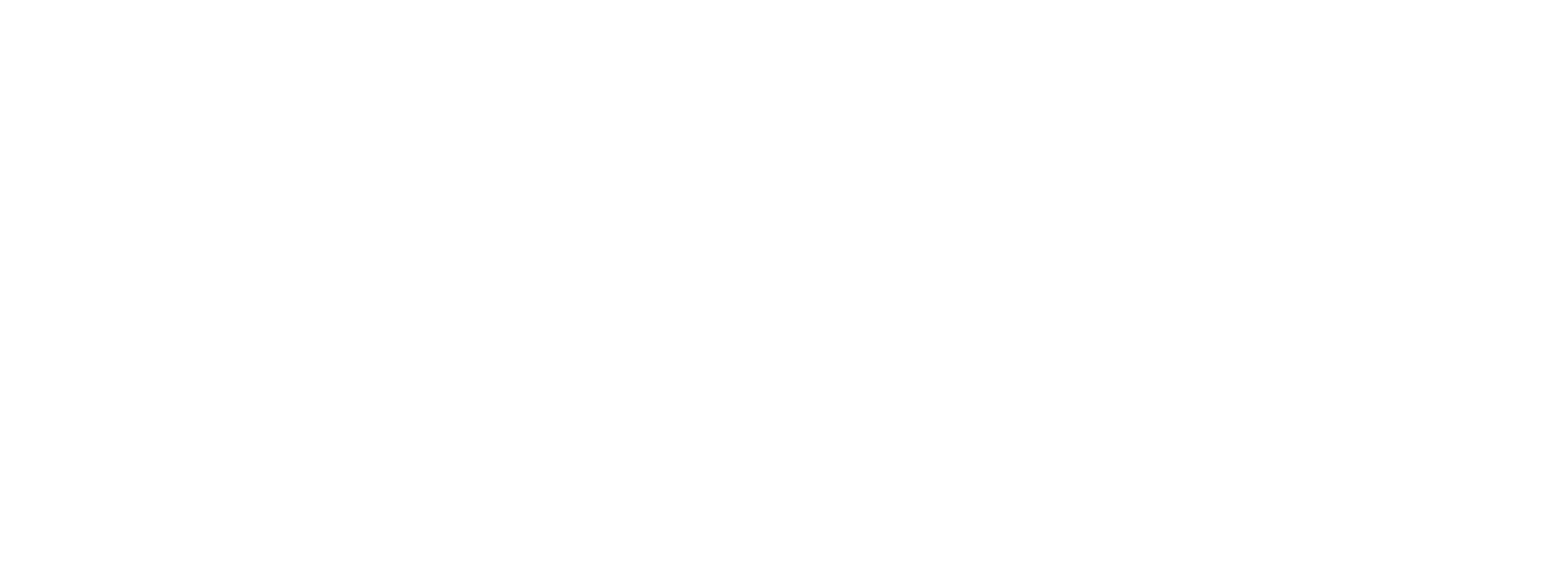 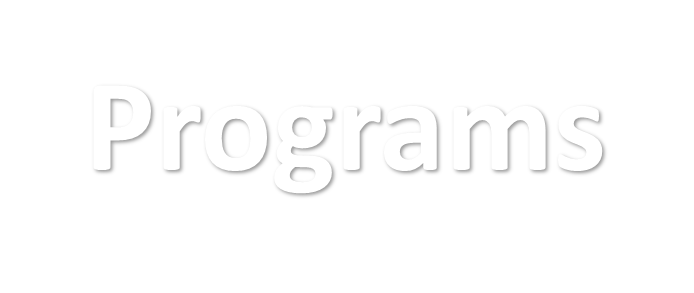 HEALTH SCIENCE
Medical Assisting*
Nursing Assistant*
Patient Care Technician*
Practical Nursing*
Phlebotomy*
 

MANUFACTURING
Welding Technology*
Welding Technology- Advanced
TRANSPORTATION, DISTRIBUTION & LOGISTICS
Automotive Service Technology 1 & 2*
Aviation Airframe Mechanics*
Aviation Powerplant Mechanics*
Diesel Maintenance Technician*
Diesel Systems Technician 1*
Diesel Systems Technician 2*


SHORT COURSES
Motorcycle
CDL 3rd Party Tester
IV Therapy
High School Dual Enrollment Available for Most Programs
* 2021-22 Perkins Fundable Programs
https://www.livelytech.com/
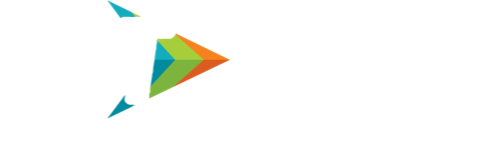 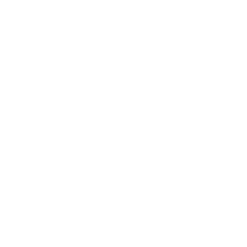 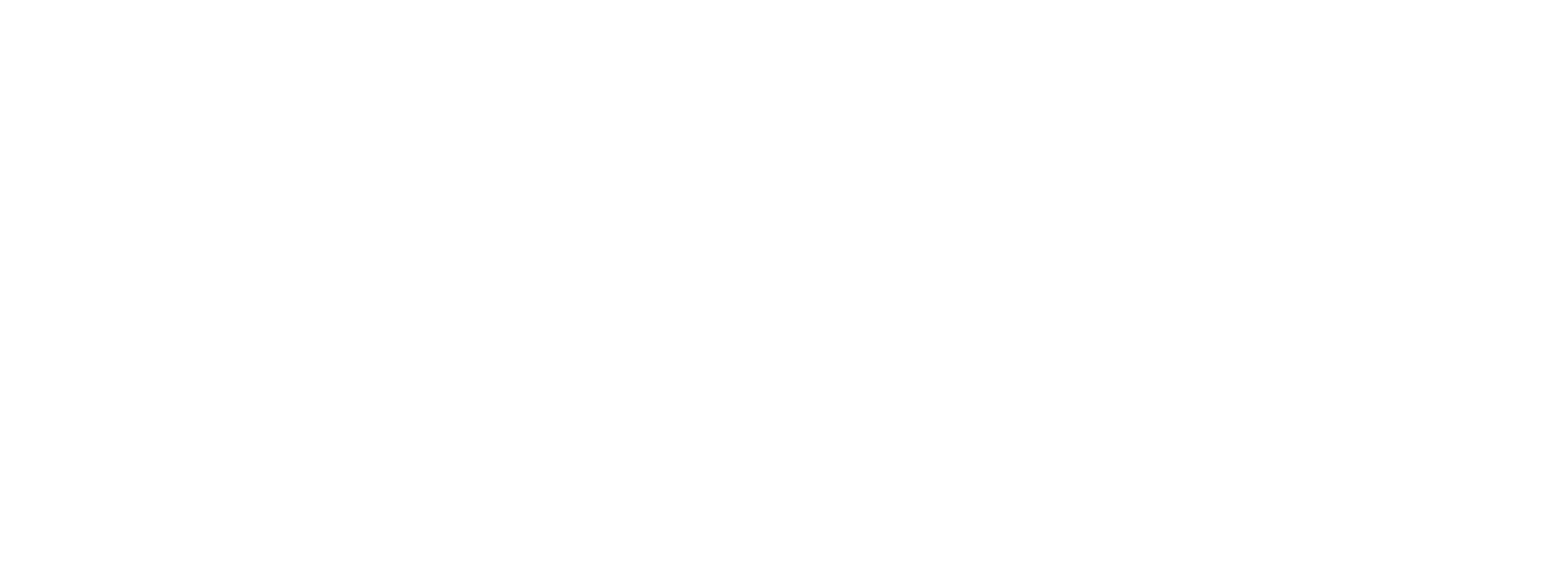 Licenses/Certifications
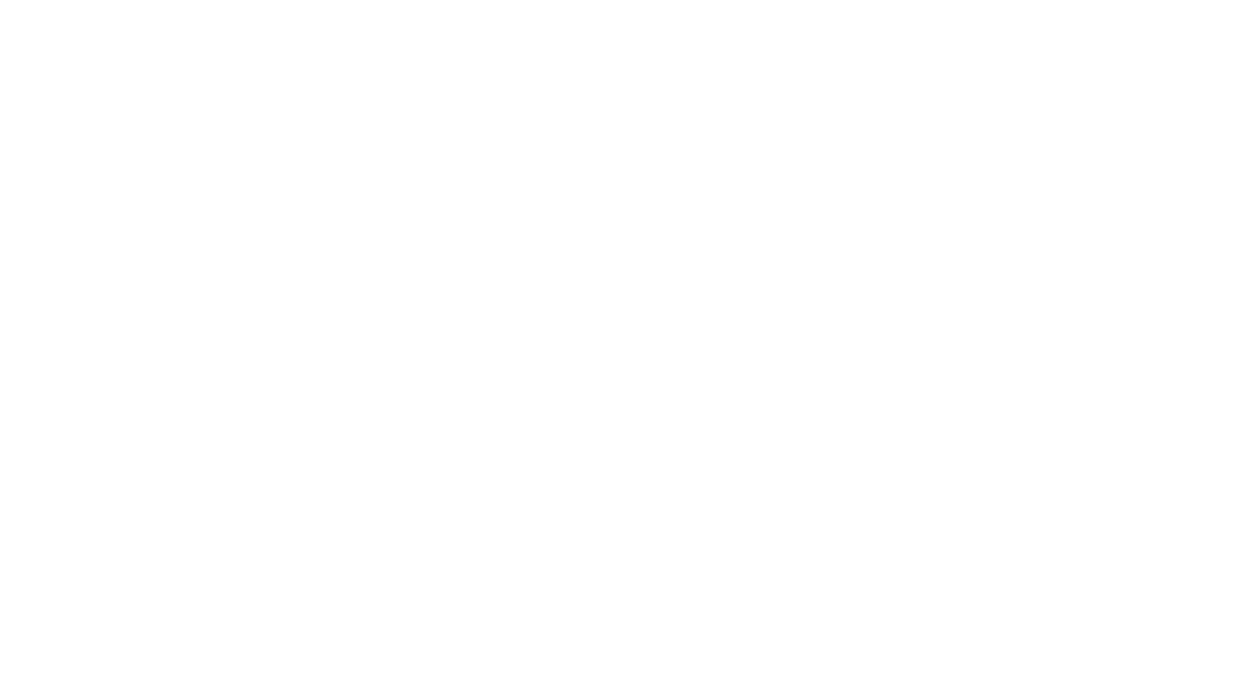 https://www.livelytech.com/
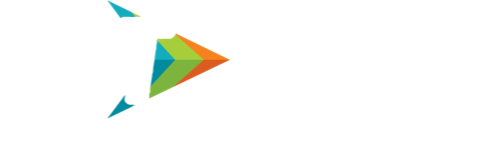 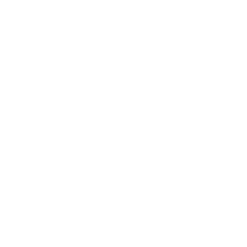